Power Management Fundamentals
Nick Judge
Senior Development Lead
Windows Kernel
nicjudge@microsoft.com
Overview
Why Power Management?
Definitions
Key Scenarios
Sleep/Resume
Runtime Idle
Driver Recommendations
Tools
Resources
Why Power Management?
Energy Efficiency
The obvious…saves money, saves the environment, longer battery life, etc.
Not just for mobiles anymore; industry metrics are changing from performance to performance-per-watt for all types of systems
Lots of opportunities to innovate—the eventual goal is to get close to a zero-watt idle system without putting the machine to sleep
Reliability
Sleep/Resume is often the weakest and least-tested system scenario
Reliability data shows that drivers fail more often during sleep/resume than during  normal system operation
Definitions
Sx – System power state IRP where ‘x’ indicates the system state; matches ACPI definition
S0 – system working state
S3 – system S3 state
Dx – Device power state IRP where ‘x’ indicates the device state; matches ACPI definition
D0 – device powered on
D3 – device powered off
Fast Resume – Technique for quickly resuming devices by postponing actual device power-on instead of blocking the main resume thread
Runtime Idle – Powering down your device when not needed while the system is running in the S0 state
Key Scenario: Sleep/Resume
Reliability
Customers often have poor experiences with sleep/resume
Systems crash or hang
Resume takes way too long
Ultimately, users stop using sleep
Heavily test sleep/resume, especially using CHK bits of Windows and of your driver
See how many consecutive sleep/resume cycles a machine can go through with your device
Sleep Transition Reliability
Windows Vista SP1
Measured by Customer Experience Improvement Program (CEIP)
Key Scenario: Sleep/Resume
Performance
WHQL requires that systems resume from sleep in 2 seconds or less
This includes waiting for all drivers to handle S0 IRPs
End-point devices should implement fast resume
Complete S0 IRP immediately and power device on asynchronously
WDF drivers automatically do this
WDM drivers must manually do this and handle the complications
Systems meeting WHQL resume goal
Key Scenario: Sleep/Resume
WDM Fast Resume Sample

// Request a D0 IRP asynchronously
PowerState.DeviceState = PowerDeviceD0;
PoRequestPowerIrp(TopOfStack, IRP_MN_SET_POWER, PowerState,
                  MyFastResumeD0Completion, NULL, NULL);

// Once the S0 IRP completes, the system believes the device
// is powered on…
IoCompleteRequest(S0Irp, IO_NO_INCREMENT);
Return;
Key Scenario: Runtime Idle
Examples
Disks
Spin down when not accessed for a while
Spin up when accessed
Wired LAN
Powers down when network cable is unplugged
Automatically wakes up when cable plugged back in
Your device should idle out when:
It does not have much work to do and expects to remain in this state
It cannot do work in its current hardware state
Long-term goal is to power down all unneeded devices dynamically—including buses when all child devices are powered off!
Key Scenario: Runtime Idle
WDF takes care of this for you
Just need to properly configure WDF queues as power-managed or not
WDM drivers take a little more effort
Register for idle detection with the kernel and handle subsequent Dx IRPs
Detect on your own when you need to power on your device and request a D0 IRP
Notify the kernel every time your device is busy
Arm for wake if hardware-based wakeup is required
Key Scenario: Runtime Idle
WDM

// ask to be powered down after 10 seconds of inactivity
Idle = PoRegisterDeviceForIdleDetection(Device, 10, 0, PowerDeviceD3);

// for each unit of “work”
PoSetDeviceBusy(Idle);

// Need to manage your own queue of work and request a D0 IRP when the
// device needs to power on after going idle
State.DeviceState = PowerDeviceD0;
PoRequestPowerIrp(Device, IRP_MN_SET_POWER, State, NULL, NULL, NULL);
Key Scenario: Runtime Idle
WDF
Just initialize your WDF queue(s) properly—WDF takes care of the rest!

WDF_IO_QUEUE_CONFIG_INIT(&Config, WdfIoQueueDispatchSequential);

Config.PowerManaged = WdfTrue;
WdfIoQueueCreate(Device, &Config, WDF_NO_OBJECT_ATTRIBUTES, &Queue);
Driver Recommendations
Device classes often have custom capabilities that have different power/performance tradeoffs
E.g., processors, wireless NICs
Rich Windows power notification infrastructure
Drivers can register for many power-related notifications
Use PoRegisterPowerSettingNotification to register for specific settings
The power manager calls your driver whenever a change occurs
Drivers can change the device’s behavior dynamically based on these power notifications
Driver Recommendations
Common Power Notifications
GUID_POWERSCHEME_PERSONALITY
The “personality” of the power plan in effect:
High Performance
Balanced
Power Saver
Not the same as the actual power plan in effect
GUID_ACDC_POWER_SOURCE
GUID_SYSTEM_AWAYMODE
Indicates the system should appear “off” to the user even though it is still on doing useful work
Your custom power setting(s)
Driver Recommendations
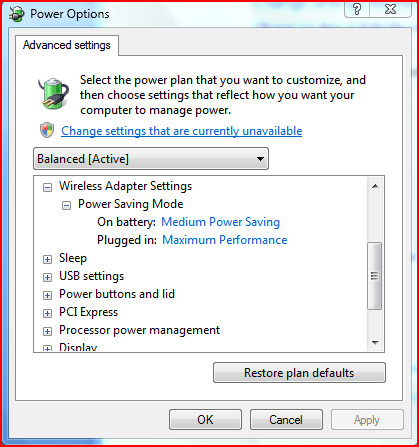 Drivers can plug into the power infrastructure by adding custom settings
INF-based installation method
Friendly name and description
Allowed values
AC/DC defaults for power plan personalities (High Performance, Balanced, and Power Saver)
Built-in standard UI for power setting management
Driver Recommendations
INF-based custom power setting installation
AddPowerSetting=FooPowerSetting

[FooPowerSetting]
SubGroup={guid}
Setting={guid}, “Foo Name”, “Foo Description”
ValueRange=1, 100, 1, “%”
Default=%HIGHPERF%,   %AC%, 100
Default=%HIGHPERF%,   %DC%, 100
Default=%BALANCED%,   %AC%, 100
Default=%BALANCED%,   %DC%, 70
Default=%POWERSAVER%, %AC%, 80
Default=%POWERSAVER%, %DC%, 30
Driver Recommendations
Polling vs. event-driven designs
Where possible, use event-driven designs rather than polling
E.g., register for AC/DC notifications instead of polling for AC/DC status
Goal is to get entire system idle for long periods (e.g., 100ms) 
Polling from any software/hardware component makes this less likely to succeed
Don’t change the timer tick resolution
Use new coalescable timers when possible
The system can batch timer expirations to increase overall system idle time
Driver Recommendations
Stalling vs. delaying
Some designs require waiting for a specific amount of time
If possible, use KeDelayExecutionThread
The thread efficiently waits instead of spinning
Constrained by the timer tick resolution (default is 15.6ms)
Can only be used <DISPATCH_LEVEL
If the total wait time is <=100us, OK to use KeStallExecutionProcessor
This spins the processor instead of waiting, but is accurate
Can be called at any IRQL
If you need to wait at >=DISPATCH_LEVEL, consider setting a timer with associated DPC instead of stalling.
Avoid any waits that block system resume!
Driver Recommendations
Device class-specific guidelines
USB
Selective suspend (SS) support is a must
Lack of selective suspend results in 25-30% reduction in battery life
PCIe
Many systems have active state power management (ASPM) disabled due to chipset and/or device errata
Work with your hardware teams to make sure ASPM works!
Audio codecs and controllers
Codecs should support D3 without popping
In the future, controllers should also support D3 when all codecs are in D3
Driver Recommendations
New Windows APIs
Vista SP1
PoSetDeviceBusyEx – drop-in replacement for original PoSetDeviceBusy that is more diagnosable
Windows 7
PoStartDeviceBusy, PoEndDeviceBusy - used to mark the beginning and end of each piece of work
KeSetCoalescableTimer - you provide how much time you are willing to let the timer slide so that Windows can batch up more timers together
Tools
powercfg.exe /energy (available in-box)
OEMs will use this as a first-pass validation vehicle
Power users will use this to compare systems
Monitors system behavior for 60 seconds and generates an HTML report that identifies:
Large, well-known power inefficiency problems (e.g., USB SS)
System and battery utilization
pwrtest.exe (available in the WDK)
Tests many specific scenarios (sleep/resume, system idle, disk idle, processor power management, etc.)
Xperf
Fine-grained event viewing tool
Useful for correlating events from multiple components for deep cross-component analysis
Resources
Power management white papers on the WHDC Web sitehttp://go.microsoft.com/fwlink/?LinkID=51286
Designing Power-Friendly Devices
Measuring System Resume Performance on Windows Vista
Increasing System Power Efficiency through Driver Support for Runtime Idle Detection
Selective Suspend in USB Drivers
Integrating Drivers and Applications with Windows Power Management